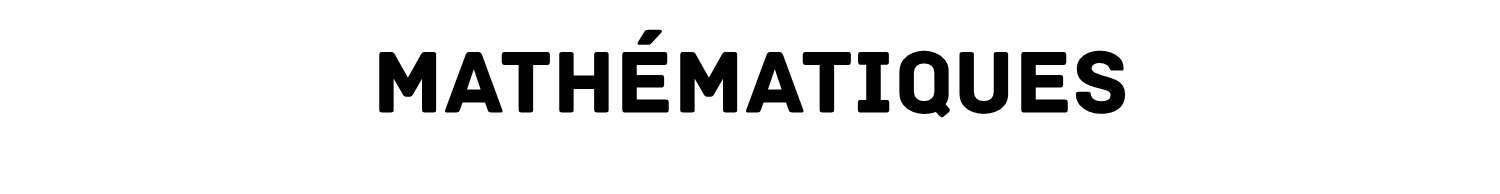 2nde et enseignement de spécialité 1ère
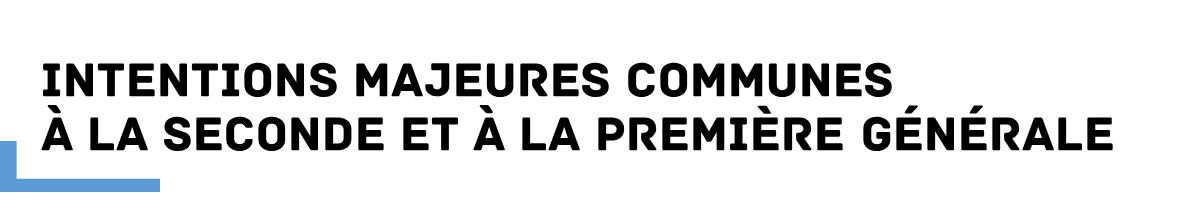 consolider les acquis du collège (voire de la seconde), développer le goût des mathématiques, faire l’expérience personnelle de l’efficacité des mathématiques, de la maîtrise de l’abstraction qui permet simplification et généralisation ; 

développer des interactions avec d’autres enseignements ; 

préparer au choix des enseignements de spécialité pour la classe de première ou de terminale ;

assurer les bases mathématiques nécessaires à toutes les poursuites d’études ;

développer les six compétences mathématiques : chercher, modéliser, représenter, raisonner, calculer, communiquer.
2nde et enseignement de spécialité 1ère
Mathématiques
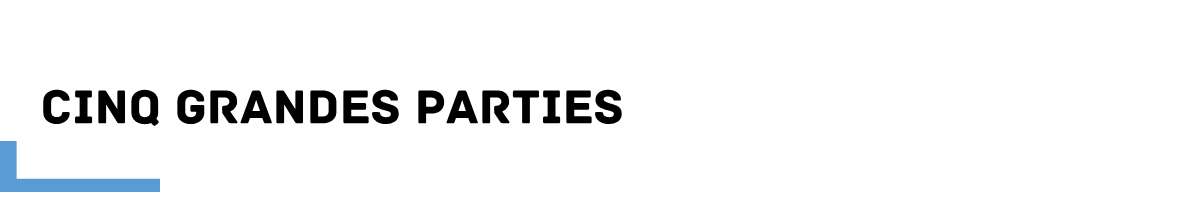 Algèbre ;
Analyse ;
Géométrie ;
Probabilités et statistique ;
Algorithmique et programmation.

Dans chaque partie, un volet Histoire des mathématiques, des démonstrations et algorithmes exemplaires, un apprentissage de la logique.

Une utilisation par les élèves de logiciels, d’outils de visualisation et de représentation, de calcul (numérique ou formel), de simulation, de programmation pour développer la possibilité d’expérimenter et ouvrir largement le dialogue entre l’observation et la démonstration.

Une évaluation des acquis reposant sur des travaux divers dans et hors la classe.
2nde et enseignement de spécialité 1ère
Mathématiques
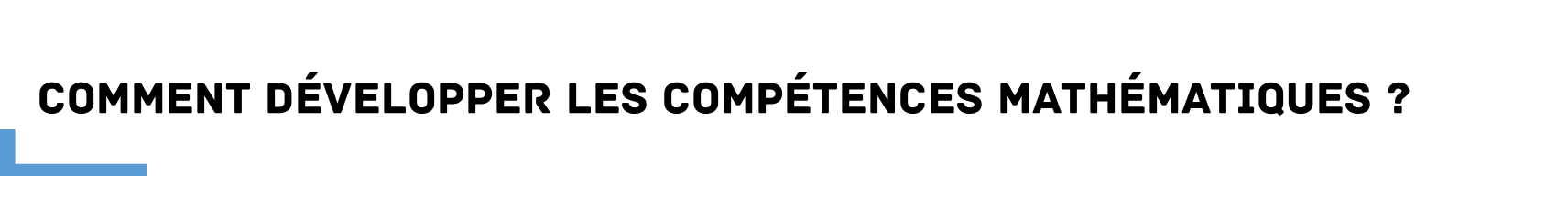 chercher, expérimenter, en particulier à l’aide d’outils logiciels ; 
modéliser, faire une simulation, valider ou invalider un modèle ; 
représenter, choisir un cadre (numérique, algébrique, géométrique...), changer de registre ; 
raisonner, démontrer, trouver des résultats partiels et les mettre en perspective ; 
calculer, appliquer des techniques et mettre en œuvre des algorithmes ; 
communiquer un résultat par oral ou par écrit, expliquer une démarche.
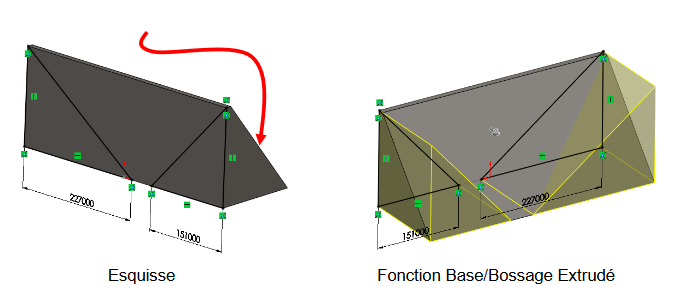 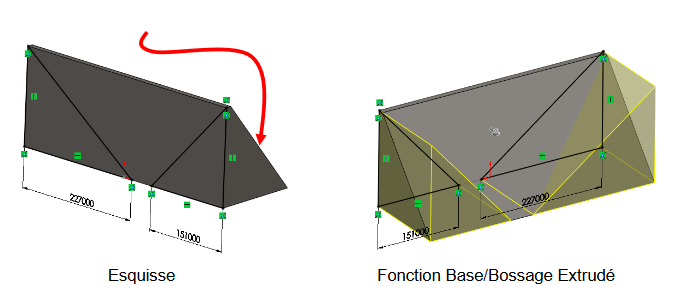 2nde et enseignement de spécialité 1ère
Mathématiques